Le filosofie della natura ellenistiche:    lo stoicismo
La filosofia stoica si diffuse inizialmente in Grecia partire dalla fine del IV secolo a. C. ed ebbe grande fortuna nei secoli successivi, a Roma e nell’era cristiana.  La “natura” (φύσις) è al centro del pensiero stoico, che è una forma di monismo materialistico. Tutto ciò che esiste infatti per gli stoici è corporeo: la Natura in quanto tale è eterna, anche se soggetta a un divenire ciclico (tra “conflagrazione universale” e “palingenesi”).  L’universo è peraltro regolato da una Ragione universale (λόγος), uno “spirito” (πνεῦμα) divino (materiale) che penetra tutto il cosmo.
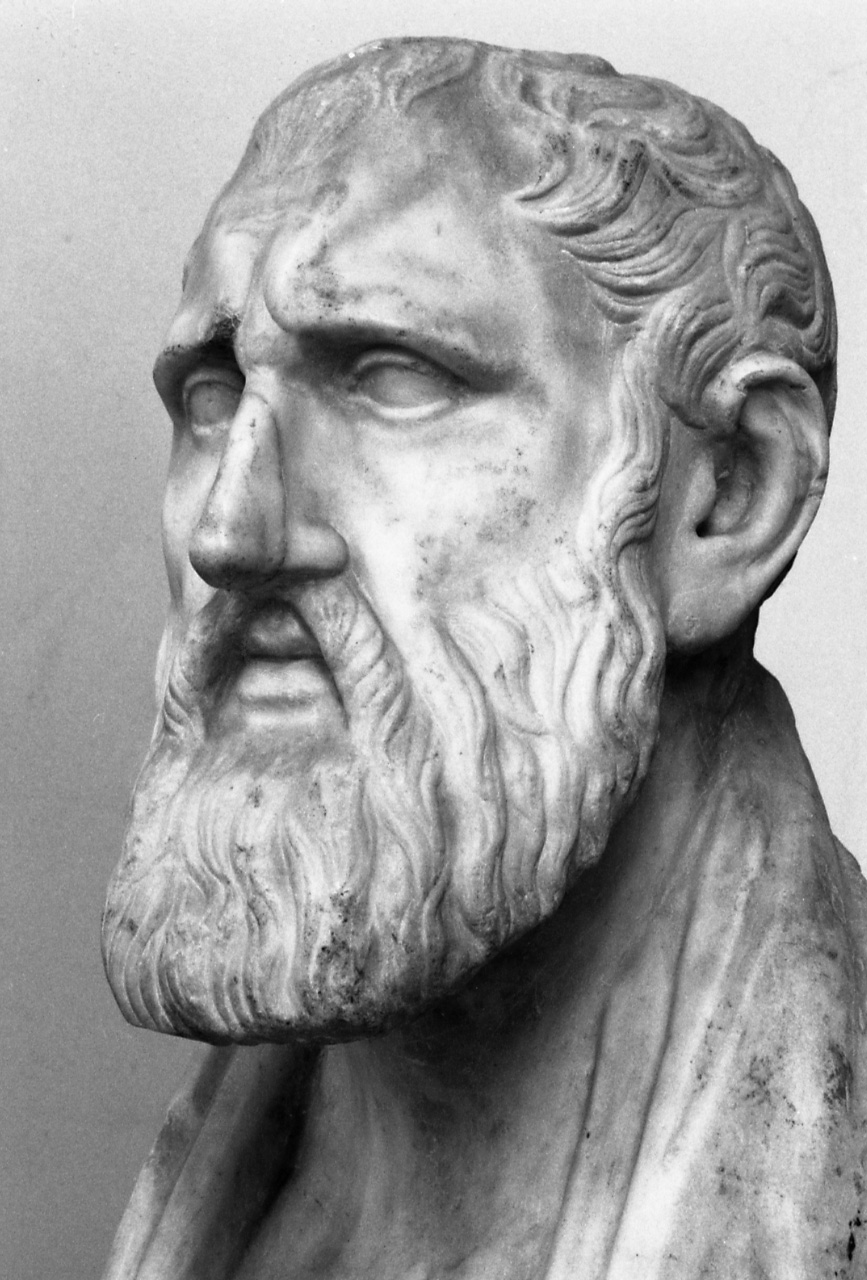 Il divino e la Provvidenza. L’antropocentrismo stoico.
Nulla dunque accade a caso, ma secondo una rigorosa necessità non di tipo meccanico, ma finalistico, perché espressione del Destino ovvero della Provvidenza (πρόνοια) divina. La saggezza consiste nell’adeguarsi a questo ordine razionale del cosmo, e dunque nel “seguire la natura” (naturam sequi) ovvero (nell’uomo) la ragione.  Solo l’uomo infatti è partecipe del λόγος divino: un abisso lo separa dunque dal resto della natura e dagli altri esseri viventi, che esistono in funzione di lui.
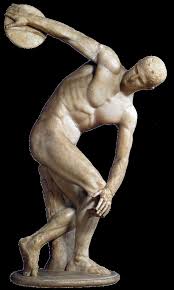 Cicerone, De finibus bonorum et malorum III, 20, 67
E come, essi dicono, esistono vincoli di diritto degli uomini fra di loro, così l’uomo non ha nessun diritto in comune con le bestie. Ottima l’asserzione di Crisippo: tutto il resto è nato per gli uomini e per gli dèi, ed essi per la loro comunità e la loro società, cosicché gli uomini possono sfruttare le bestie per la loro utilità senza commettere ingiustizia. E poiché, continua Crisippo, la natura dell’uomo è tale che fra lui e il genere umano si stabilisce per così dire un rapporto di diritto civile, sarà giusto chi lo osserva, ingiusto chi se ne discosta.
Et quo modo hominum inter homines iuris esse vincula putant, sic homini nihil iuris esse cum bestiis. praeclare enim Chrysippus, cetera nata esse hominum causa et deorum, eos autem communitatis et societatis suae, ut bestiis homines uti ad utilitatem suam possint sine iniuria. Quoniamque ea natura esset hominis, ut ei cum genere humano quasi civile ius intercederet, qui id conservaret, eum iustum, qui migraret, iniustum fore.
Cicerone, De legibus I, 7, 22
Huc enim pertinet: animal hoc prouidum, sagax, multiplex, acutum, memor, plenum rationis et consilii, quem uocamus hominem, praeclara quadam condicione generatum esse a supremo deo. Solum est enim ex tot animantium generibus atque naturis particeps rationis et cogitationis, quom cetera sint omnia expertia. Quid est autem, non dicam in homine, sed in omni caelo atque terra, ratione diuinius? Quae quom adoleuit atque perfecta est, nominatur rite sapientia. [23] Est igitur, quoniam nihil est ratione melius, eaque ⟨est⟩ et in homine et in deo, prima homini cum deo rationis societas. Inter [quos autem ratio, inter eosdem etiam recta ratio [et] communis est: quae cum sit lex, lege quoque consociati homines cum dis putandi sumus.
Riguarda infatti questo, che quell'essere previdente, sagace, multiforme, acuto, memore, pieno di ragione e di senno, che denominiamo uomo, è stato generato dal sommo dio in una certa condizione privilegiata; fra tanti generi e specie di esseri animati è infatti l'unico partecipe della ragione e del pensiero, mentre tutti gli altri ne sono privi. Che cosa infatti vi è, non dirò nell'uomo, ma in tutto il cielo e la terra di più divino della ragione? Essa, quando è cresciuta ed è diventata perfetta, giustamente si chiama saggezza. [23] Esiste dunque, dal momento dunque che nulla vi è di meglio della ragione ed essa si trova sia nell'uomo sia nella divinità, come primo legame tra l'uomo e dio. E tra quelli fra i quelli fra i quali è comune la ragione, lo è pure la retta ragione; costituendo essa la legge, noi uomini ci dobbiamo ritenere accomunati agli dèi anche dalla legge.
Tra coloro i quali vi è comunione di legge, vi è pure comunione di diritto; e quelli che hanno fra di loro questi vincoli comuni, sono da ritenersi partecipi dello stesso Stato; se essi obbediscono ai medesimi poteri ed alle medesime autorità, ancor più essi obbediscono a questa disposizione celeste ed alla mente divina ed a dio onnipotente; sicché senza dubbio questo mondo intero è da considerare come un'unica città comune agli dèi ed agli uomini. Se negli Stati le classi si distinguono secondo un determinato criterio di cui si parlerà a suo luogo, in base ai rapporti di parentela, nell'ambito naturale ciò risulta tanto più straordinario e meraviglioso, in quanto gli uomini sono tenuti insieme dalla parentela e dalla stirpe degli dèi.
Inter quos porro est communio legis, inter eos communio iuris est. Quibus autem haec sunt inter communia, ei ciuitatis   eiusdem habendi sunt. Si uero isdem imperiis et potestatibus parent, multo iam magis parent scriptioni mentique   diuinae et praepotenti deo, ut iam uniuersus ⟨sit⟩ hic mundus una ciuitas communis deorum atque hominum existimanda. Et quod in ciuitatibus ratione quadam, de qua dicetur idoneo loco, agnationibus familiarum distinguuntur status, id in rerum natura tanto est magnificentius tantoque praeclarius, ut homines deorum agnatione et gente teneantur.
Gli epicurei contro finalismo e antropocentrismo
Il dominante antropocentrismo, soprattutto stoico, trovò già nel mondo antico i suoi dissidenti. Tra queste voci alternative si segnala la filosofia epicurea. Anche per Epicuro (341 a. C. -270 a. C.) la realtà è riducibile alla materia; i corpi fisici sono costituiti di atomi (dal greco ἄτομος), particelle ultime indivisibili dotate di proprietà puramente quantitative. Diversamente dagli stoici, Epicuro spiegava i fenomeni naturali in termini strettamente meccanici, escludendo qualunque  ordine finalistico o disegno divino.
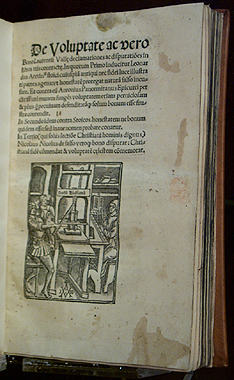 Il poeta latino Tito Lucrezio Caro (99 -55/50 a. C. circa) è autore del poema filosofico De rerum natura. Sulla scia di Epicuro, Lucrezio attacca la religione, identificata con la superstitio; contesta il finalismo e l’antropocentrismo; sottolinea la comunanza di natura e di destino tra l’uomo e gli altri esseri viventi.
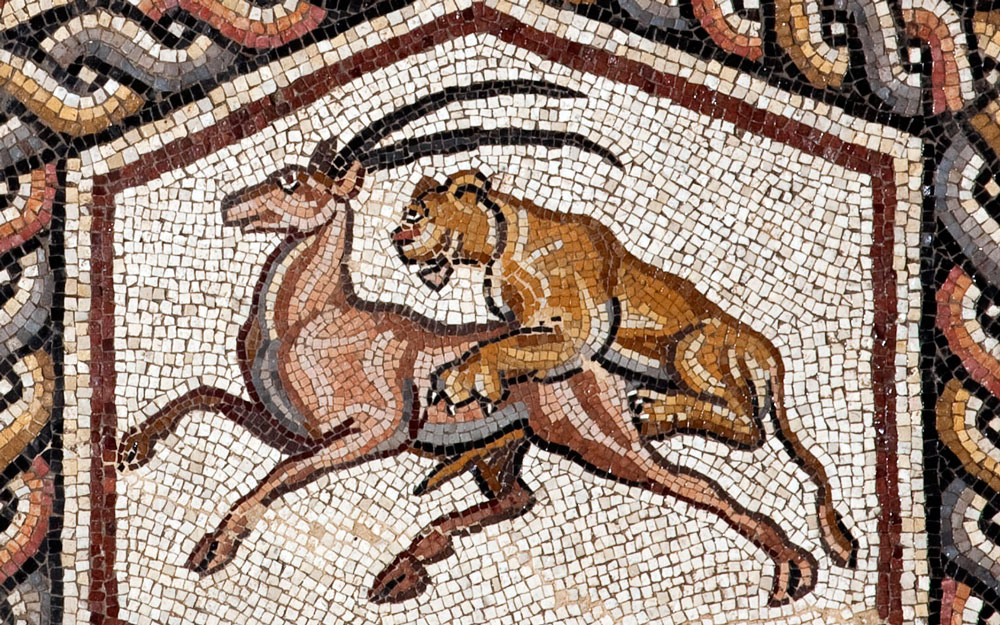